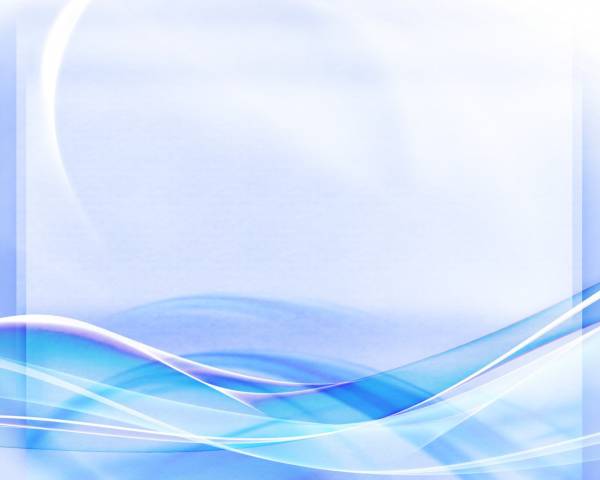 Предмет:Естествознание, 5 класс
Раздел:Вселенная.Земля.Человек.
Тема урока: План местности. Условные знаки.
Учебные цели: 
5.2.5.1 объяснять понятия «план» и  «условные знаки»;
5.2.5.2 читать планы местности, используя условные знаки
Цели урока: 
Все учащиеся смогут объяснить понятия «план местности» и «условные знаки»
Большинство учащихся могут использовать условные знаки при выполнении  задания
Некоторые учащиеся, смогут  прочитать план местности, используя условные знаки
Активные методы обучения
Кроссворд
Мозговой штурм
Кластер
Истинные и ложные утверждения
Светофор
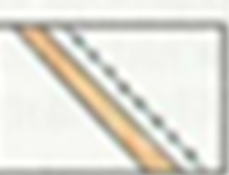 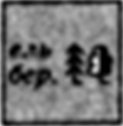 Составьте кластер «Условные знаки», где учащиеся  должны рассмотреть типы условных знаков и графически их изобразить.
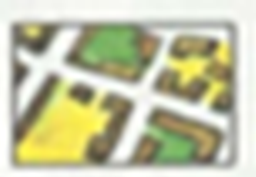 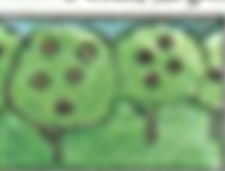 Дифференциация
(Группа 1)Прочитайте рассказ, заменив слова условными знаками.
 «Жили-были дедушка да бабушка. Испекла бабушка Баурсак да положила его остывать на окошко. А Баурсак спрыгнул с окошка дома и покатился по дорожке. Катится он мимо огородов, яблоневых садов, мимо колодца , по мостику прямо в лес. Встретил он и зайца у тернового куста, и волка у высокой сосны. Да повстречал у речки на беду рыжую лису».

.
(Группа 2) Работа с карточкой: Замените условные знаки словами:
Как то  Заяц отправился в гости к Белочке. Белочка жила в соседнем  .
Он вышел из дома и пошел по   
Прошел он по            и оказался на   
 Вдоль       шла          , которая вела прямо к домику Белочки.
(Группа 3) Составьте в группе рассказ, состоящий из 5 предложении с использованием не менее 5 условных знаков.

Критерии оценивания: 
1.Знает  и изображает условные знаки
 Дескрипторы:  
А) Верно изображает условные знаки 
Б) Читает условные знаки
В) Верно изображает и читает условные знаки
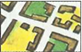 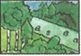 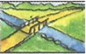 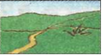 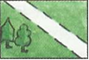 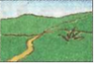 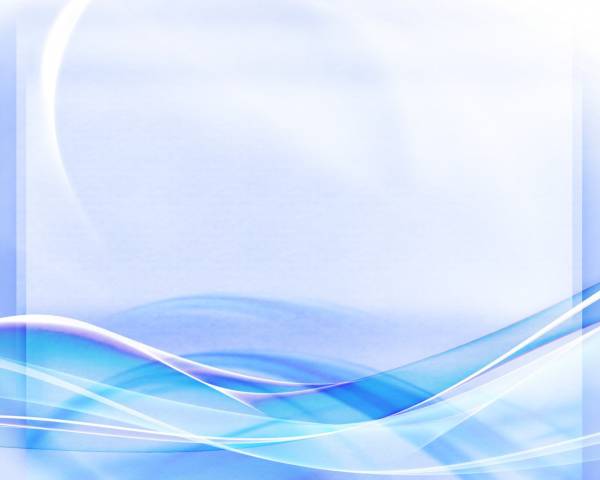 Критериальное оценивание
Задание: Работа с карточкой: 
Замените условные знаки  словами
Как то  Заяц отправился в гости к Белочке. 
Белочка жила в соседнем      .
Он вышел из дома и пошел по    
Прошел  он по         и оказался на       . Вдоль       шла       , которая вела прямо к домику Белочки.
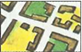 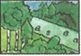 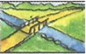 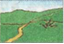 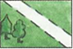 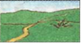 Критерии оценивания: 
1.Знает условные знаки
2.Читает условные знаки
 Дескрипторы:  
А) Правильно определяет условные знаки
Б)Верно  изображает лес, населенный пункт, тропинку и дорогу условными  знаками